КРУГ
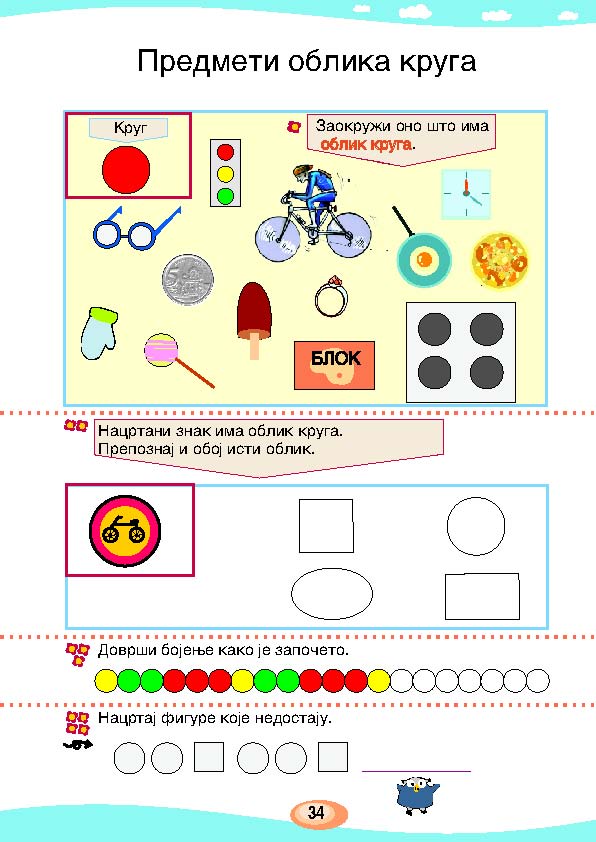 Šta je krug
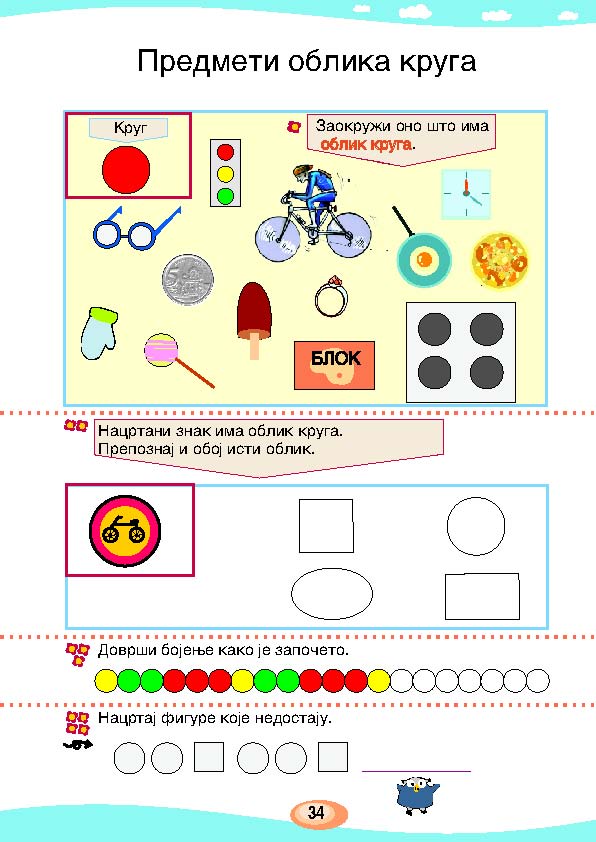 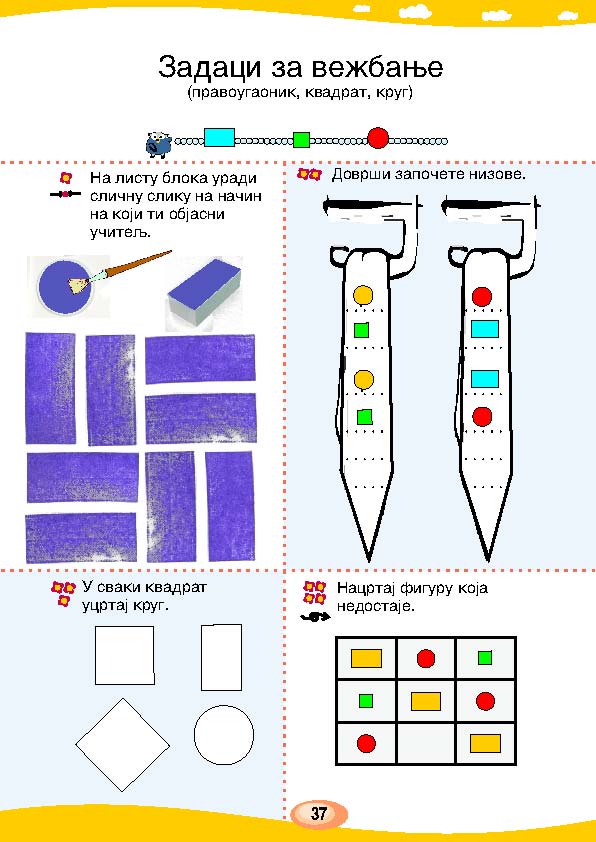 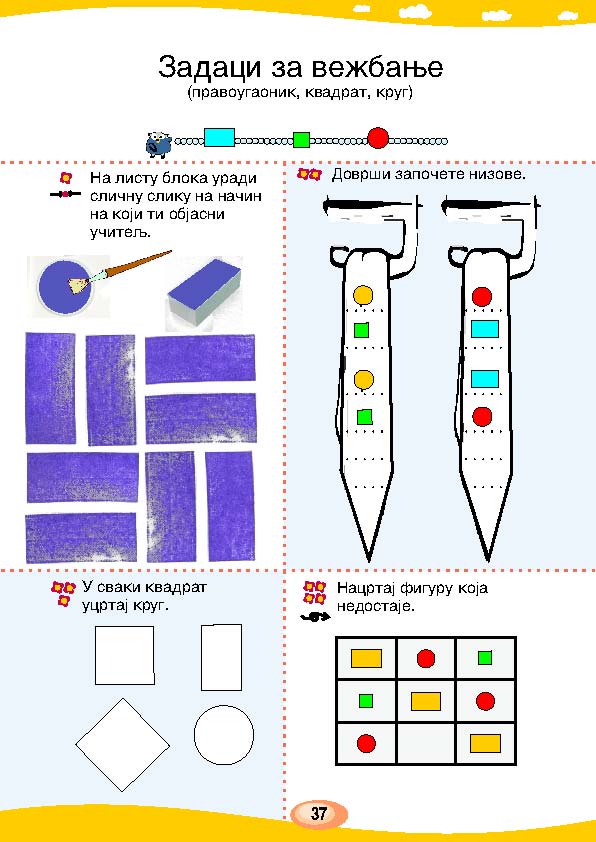